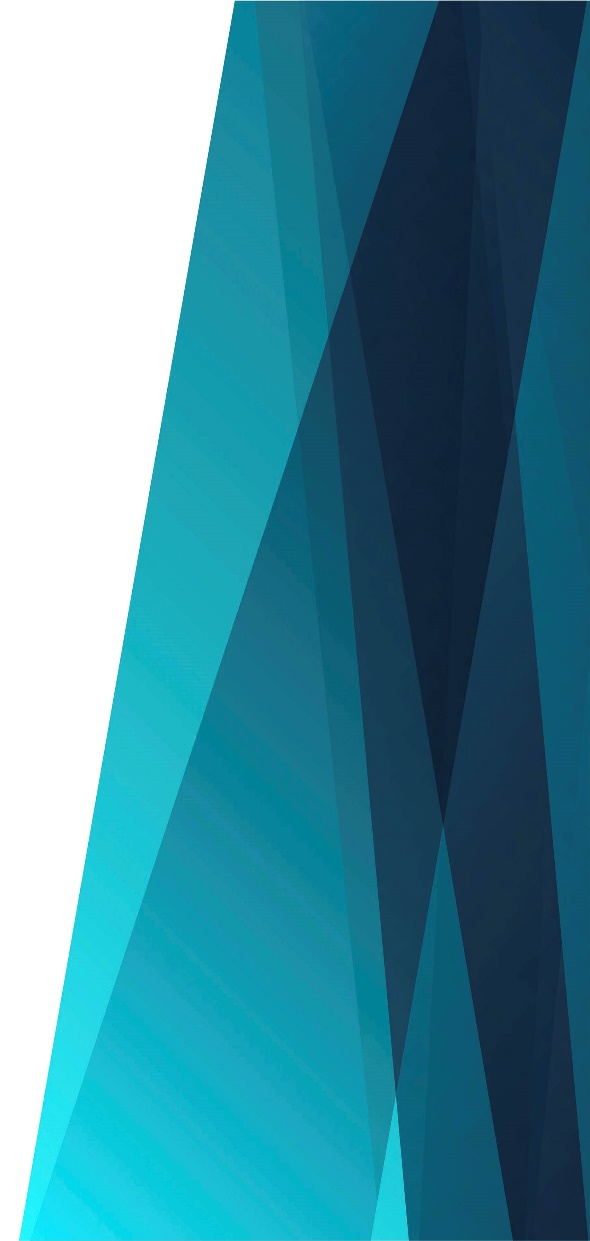 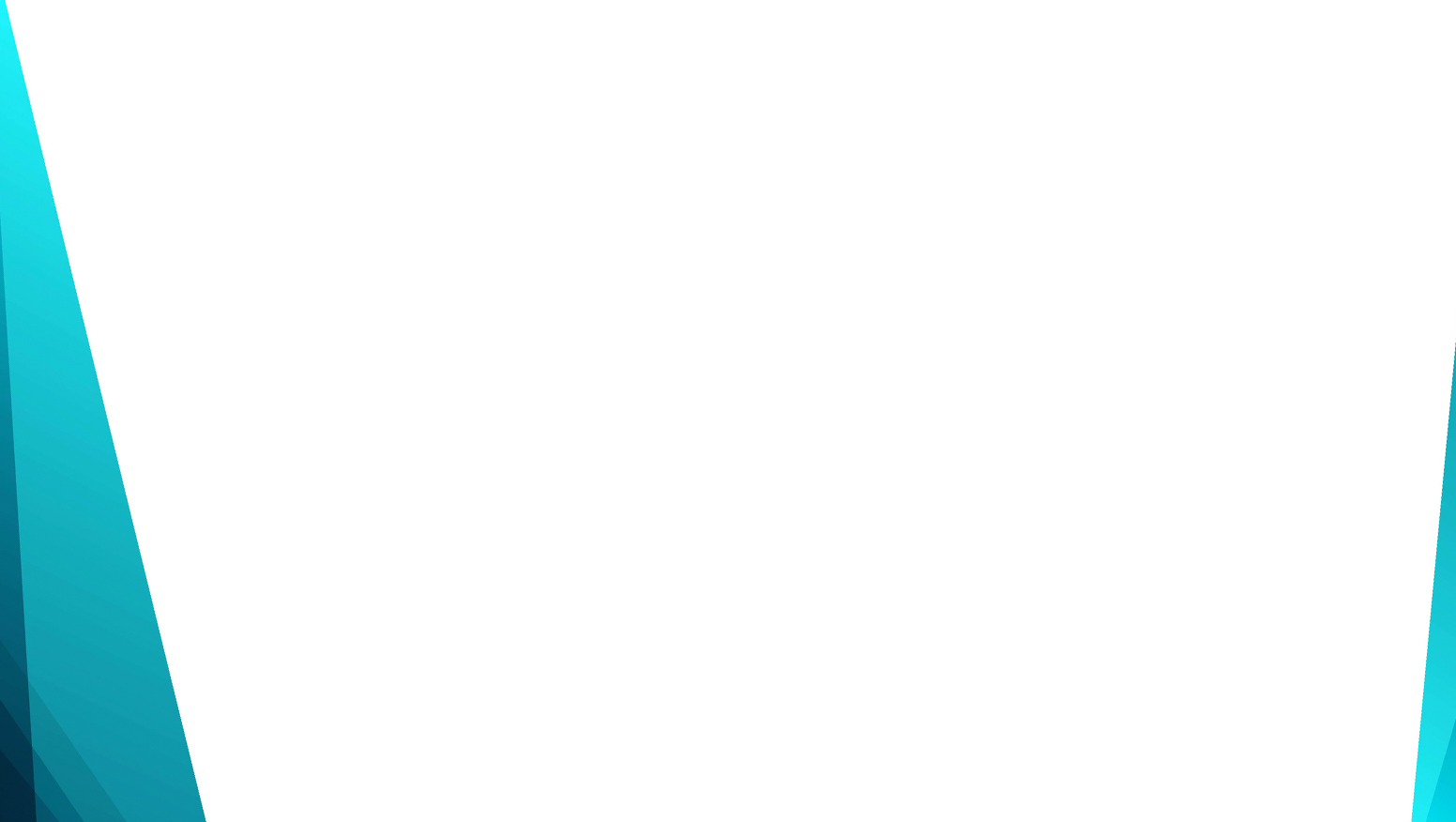 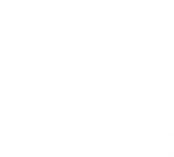 Иисус Спаситель,       умер Ты за всех
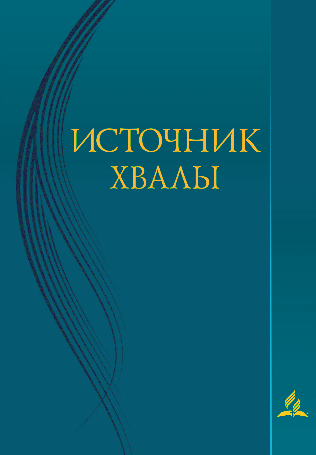 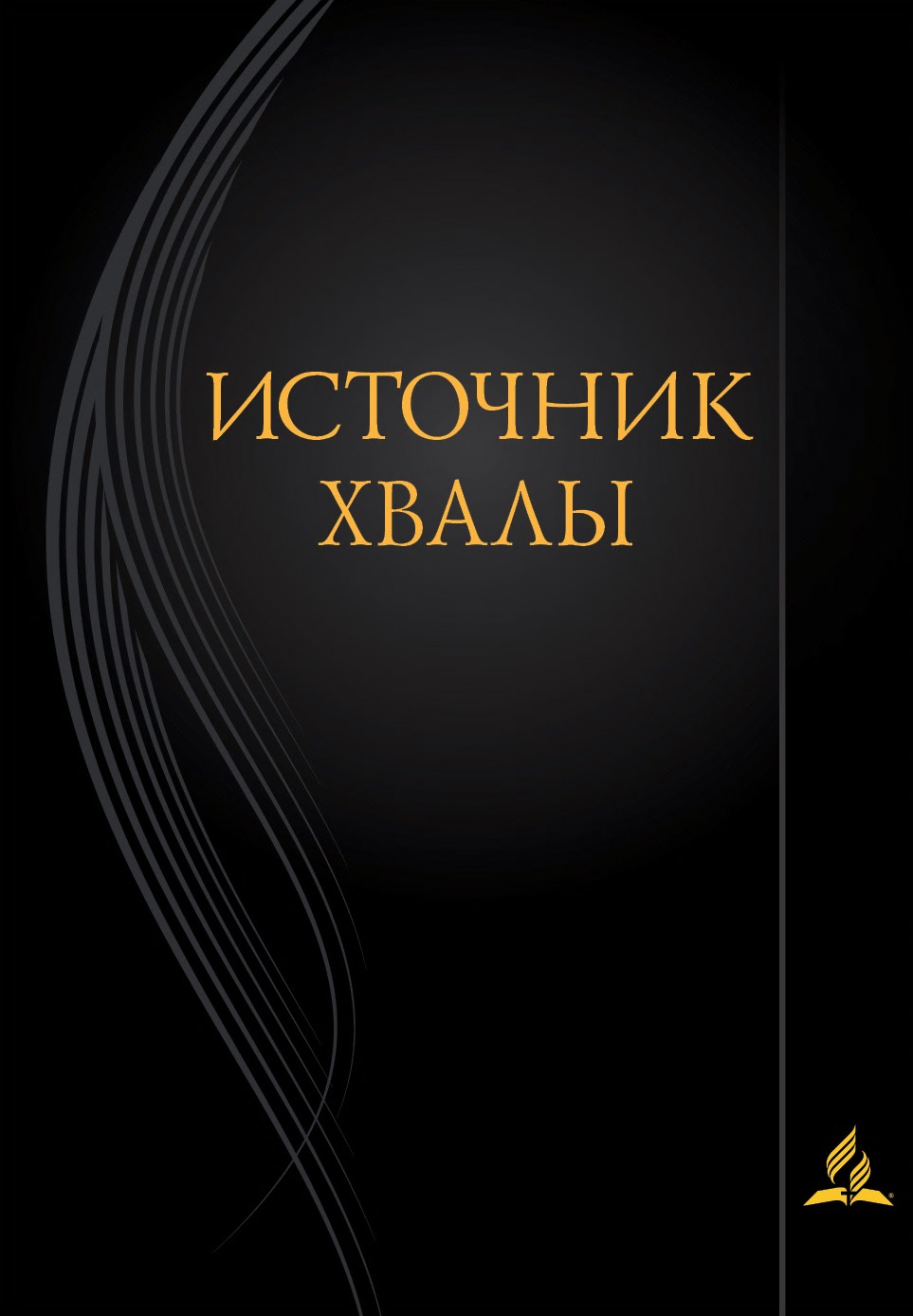 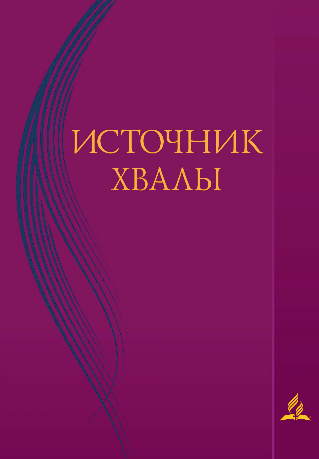 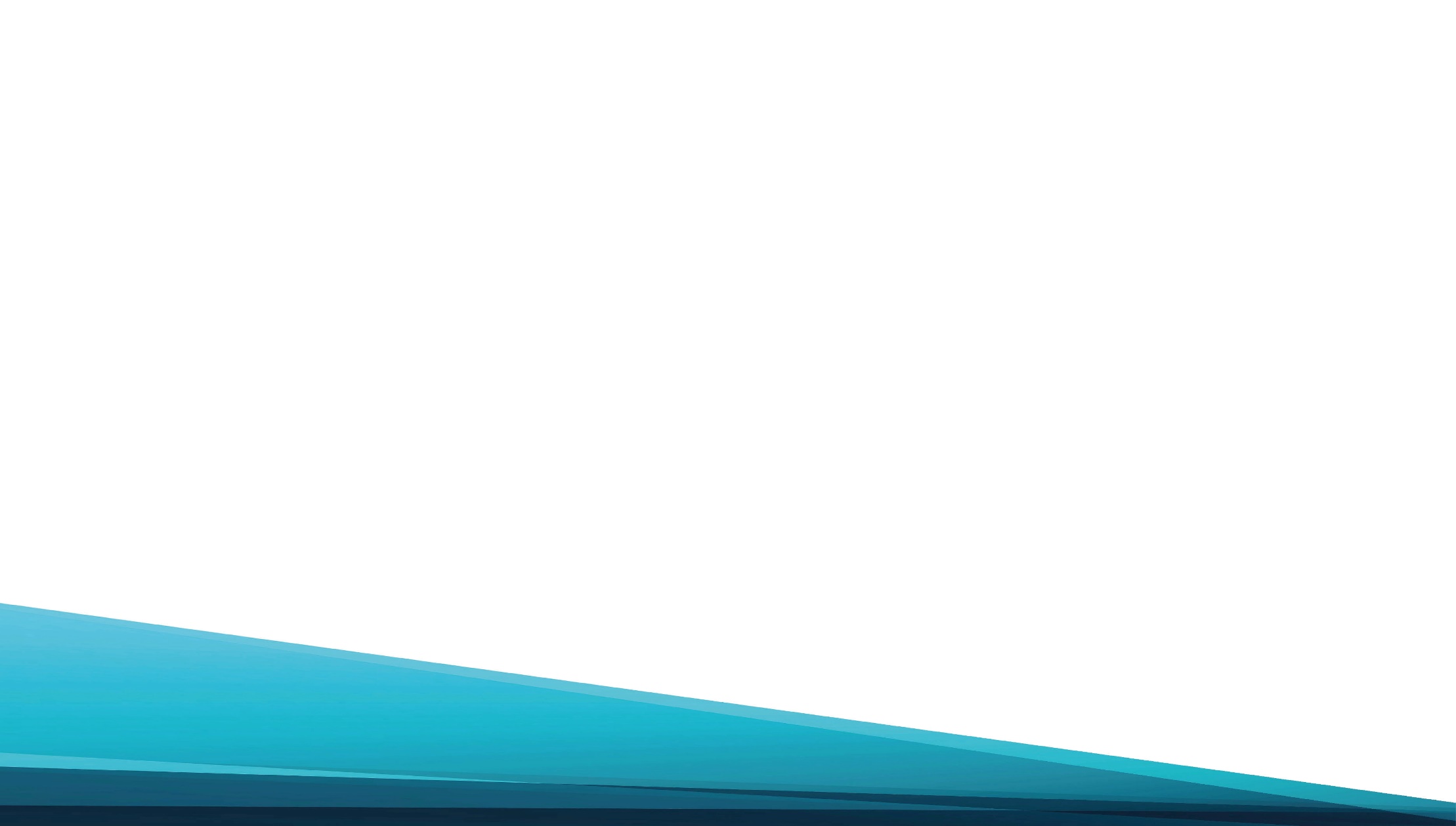 Иисус Спаситель,
               умер Ты за всех,
Кровию Своею 
       с нас смываешь грех.
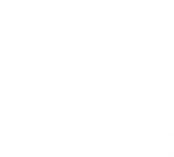 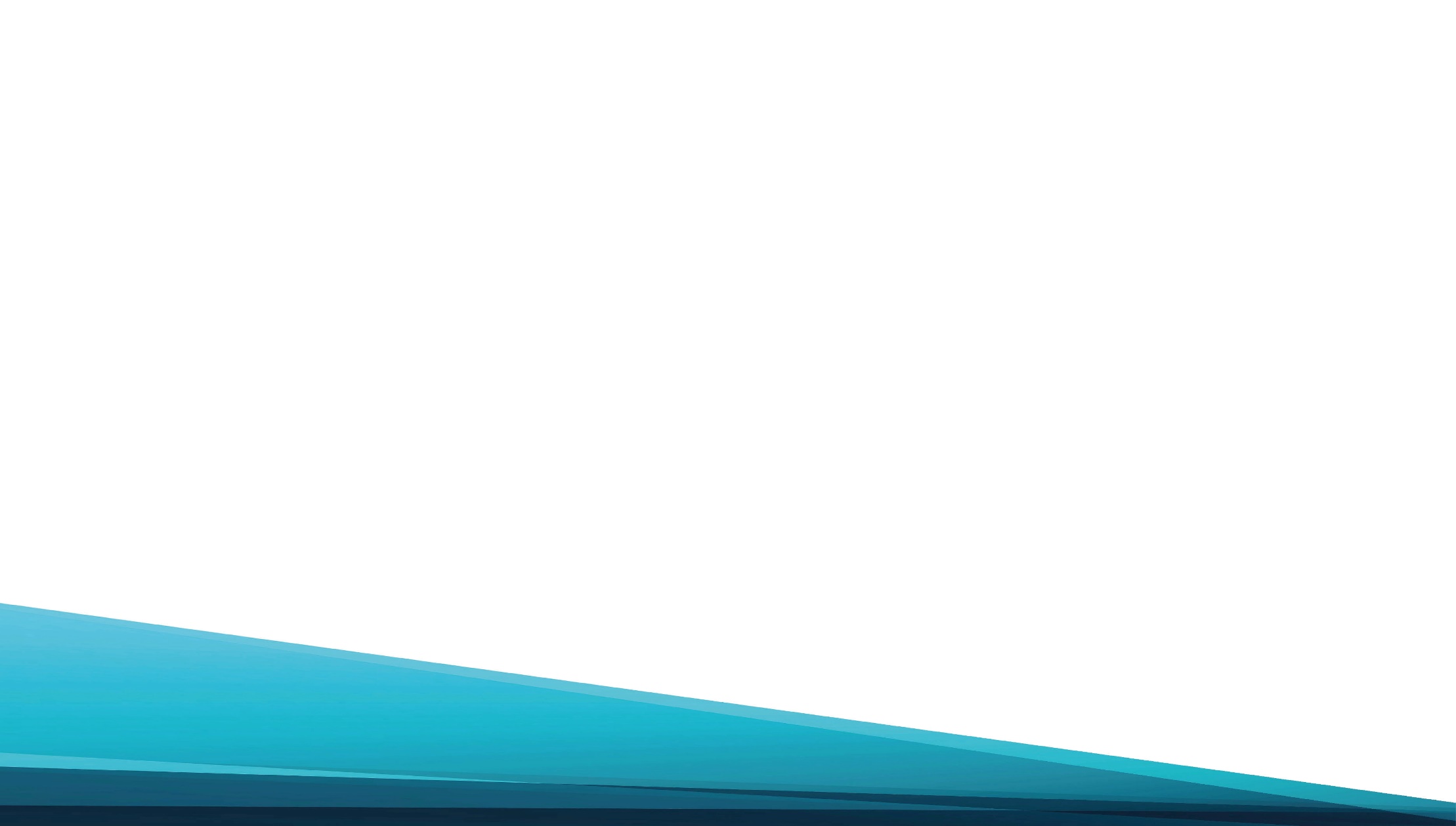 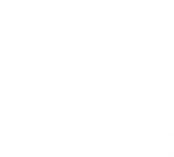 И, свершив спасенье             
                 мира на кресте,
Ныне пребываешь 
              в горней высоте.
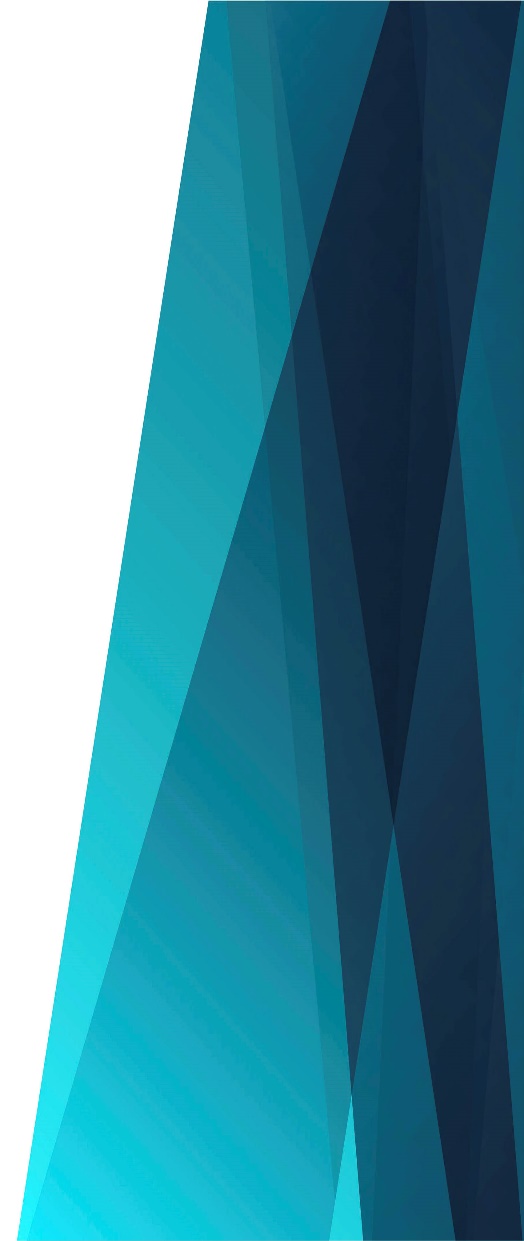 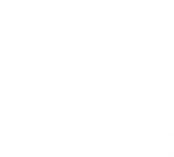 Во святилище, там, 
     в светлых небесах,
Ради нас, несчастных,
      гибнущих в грехах,
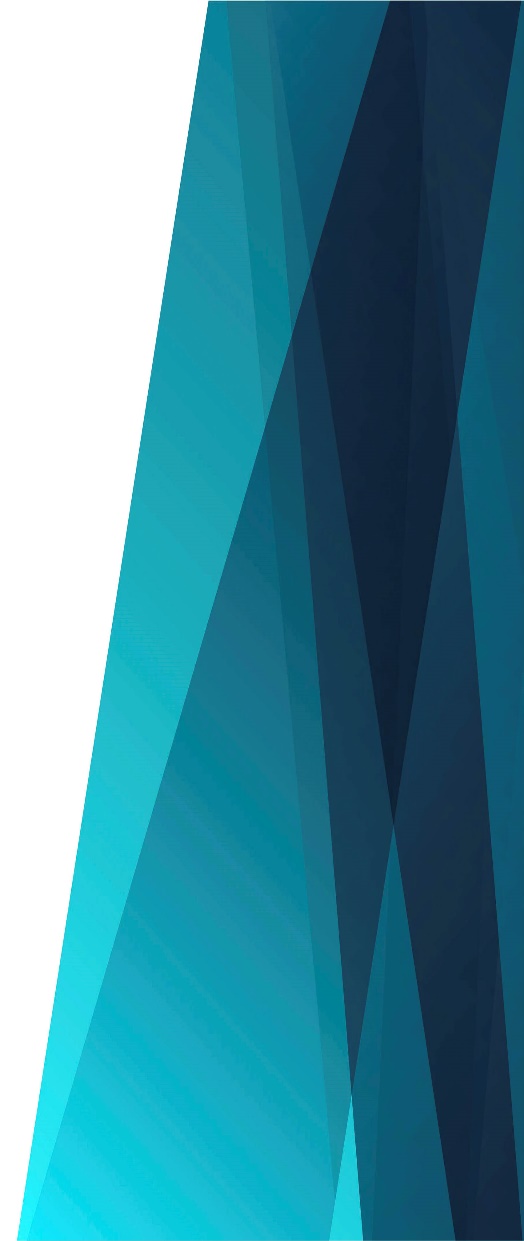 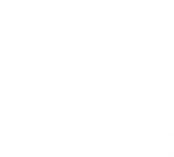 С кровию Своею 
Ты туда вошёл,
Примирив с Отцом, Ты нас к Нему  
                      привёл.
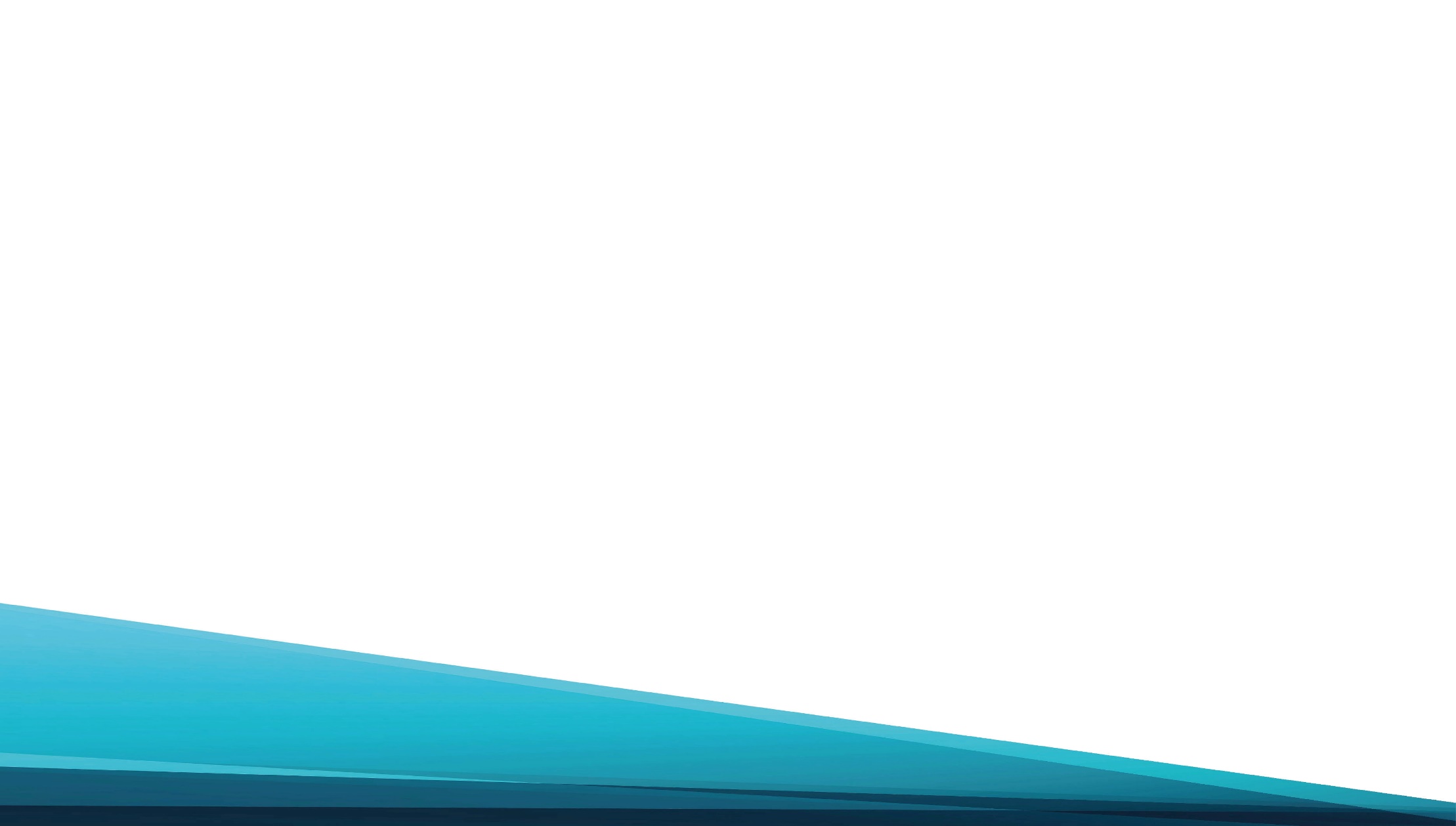 Ныне поднимаем 
        взор наш к небесам,
Ты Первосвященник,
             наш Ходатай там.
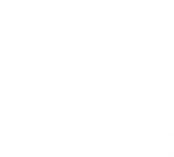 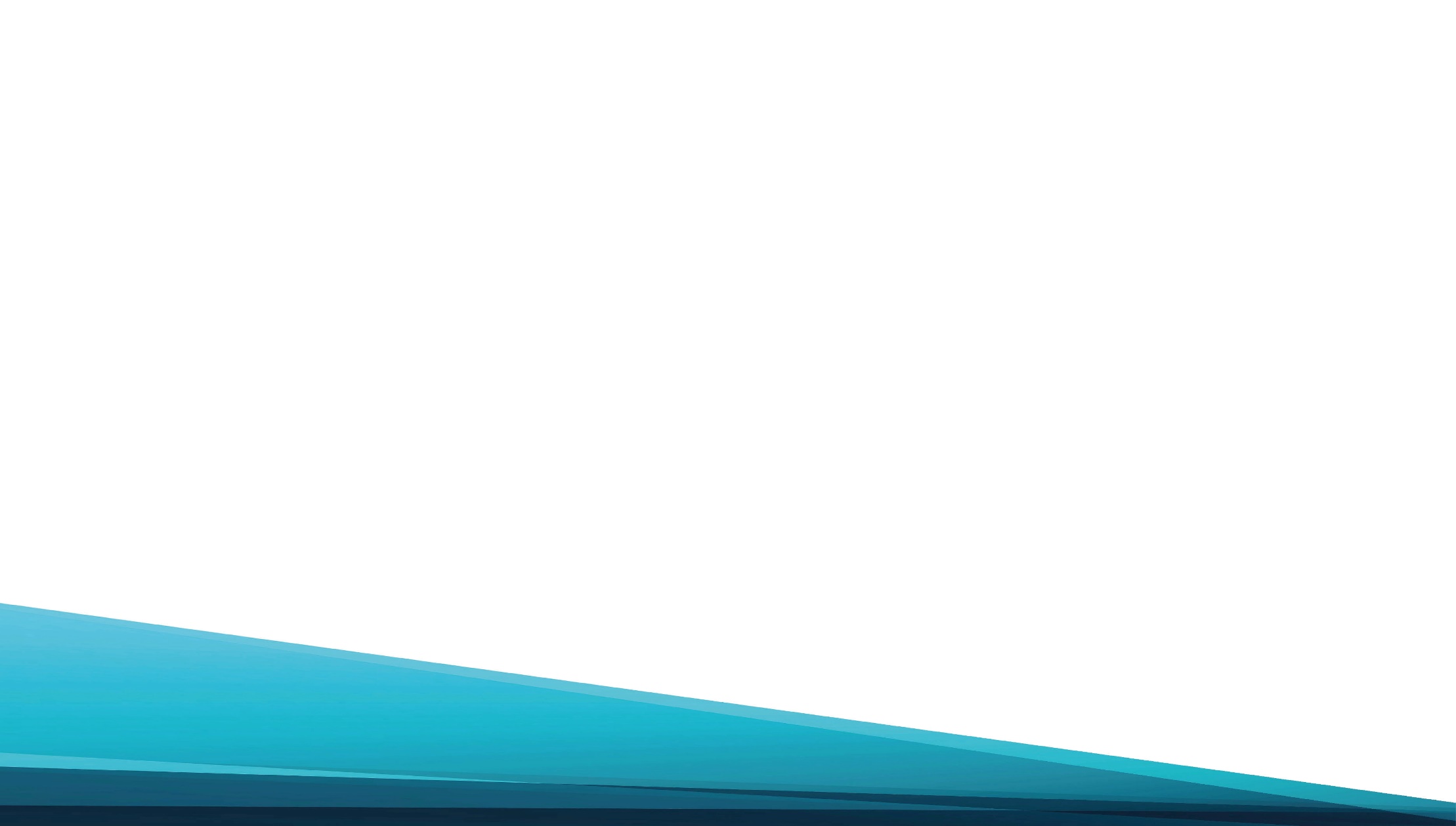 В скинии небесной 
     служишь пред Отцом,
Ты заступник наш пред       
                Божиим лицом.
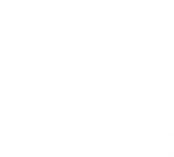 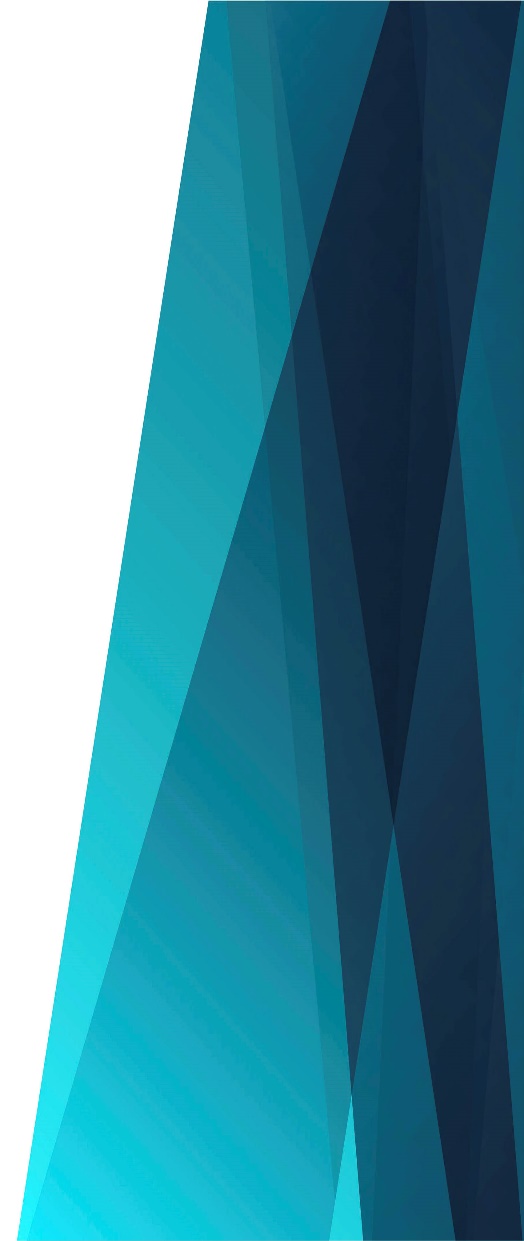 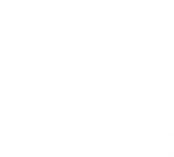 Ждём Тебя давно мы                    
            с верою живой,
Чтобы принял Ты нас 
    в дом Отца родной;
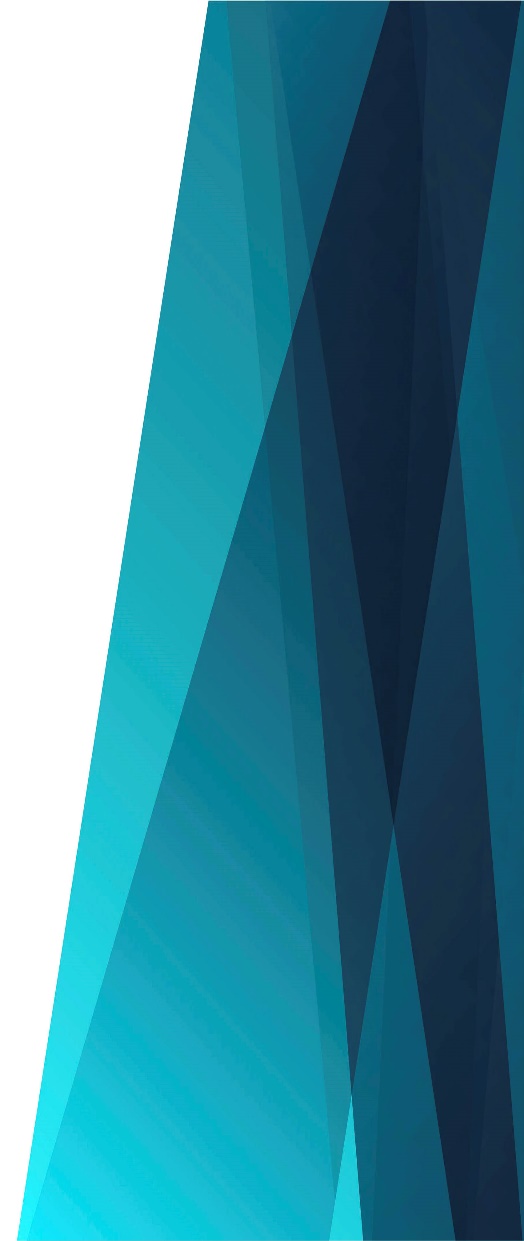 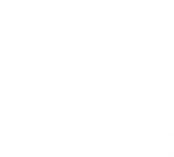 Все страданья наши 
        кончатся тогда,
И в небесной славе 
       будем навсегда.
Быстро дни проходят, 
       скоро наш Господь
В славе и величье 
     в оный день придёт;
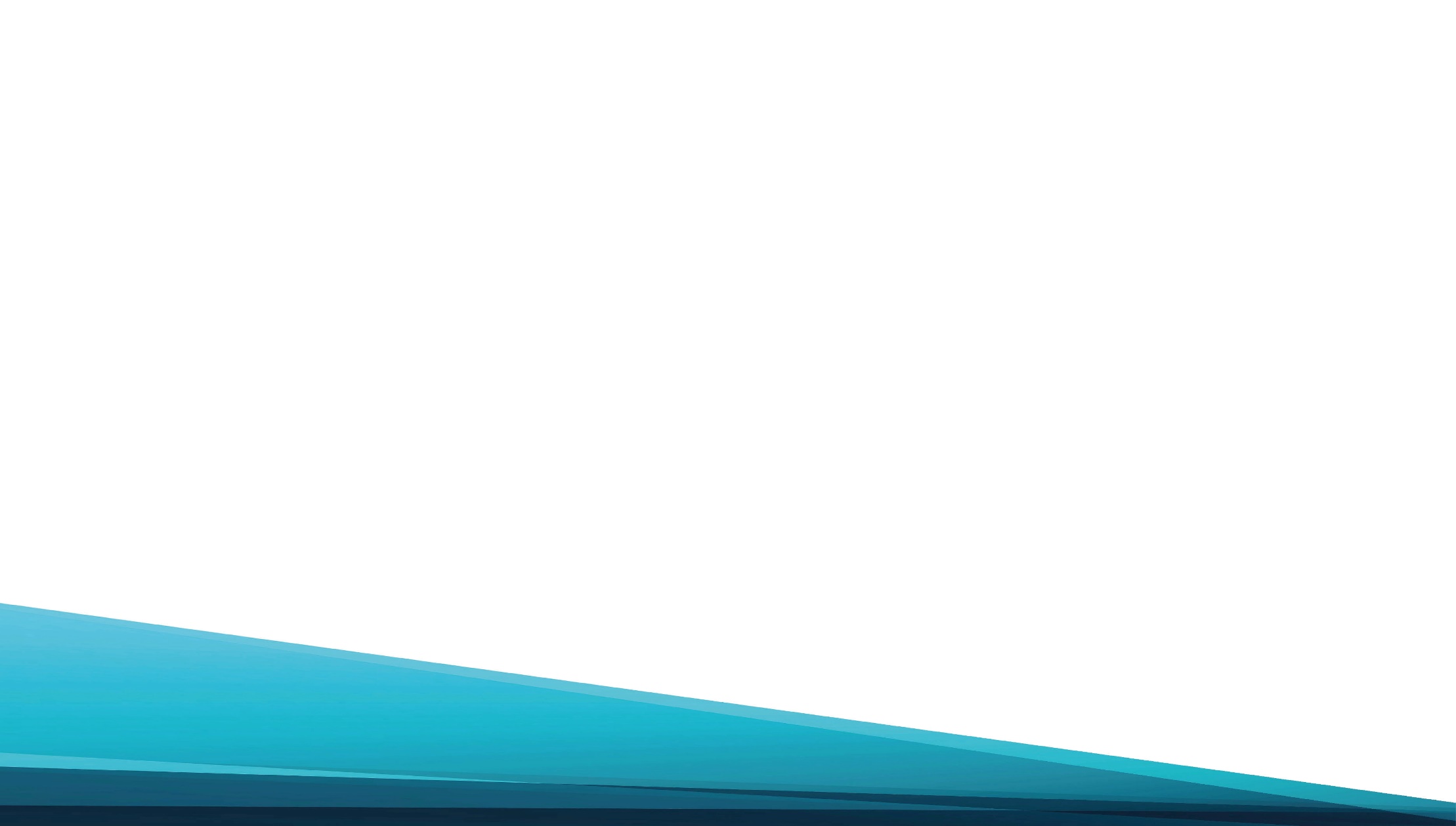 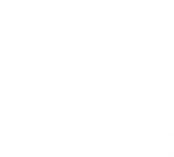 Посему оставим 
             грех, нечистоту
И в смиренье будем 
      мы служить Христу.
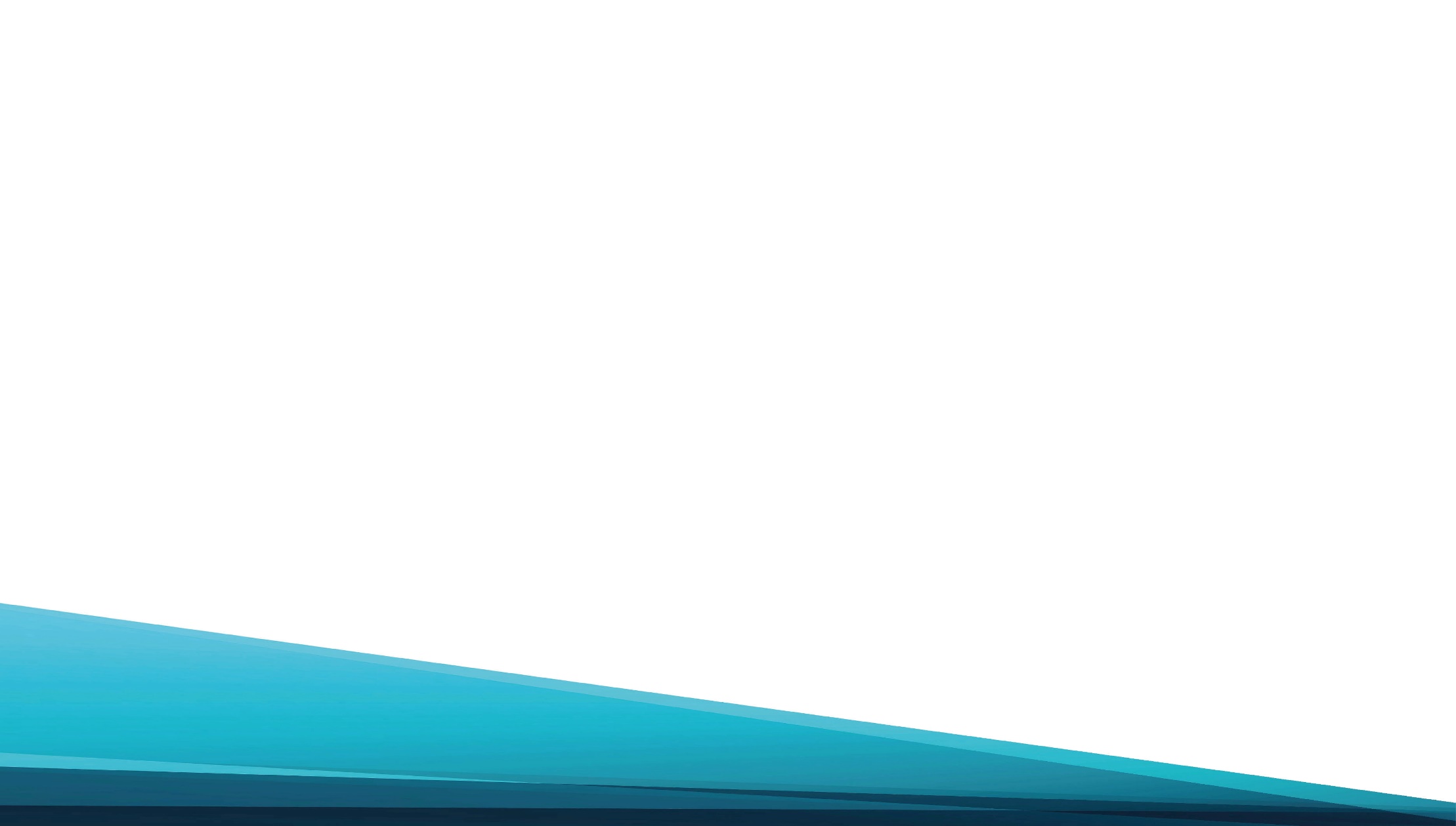 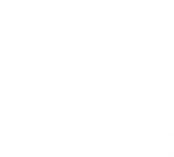